Кырлан Марчел Георгиевич Кандидат юридических наук, старший преподаватель Департамента правового регулирования экономической деятельности Финансового университета при Правительстве РФ
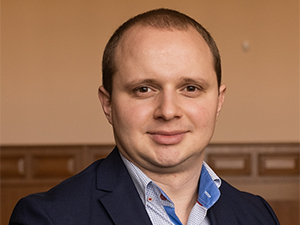 Общая информация
Кандидат юридических наук. В 2012 году окончил Молдавскую экономическую академию, специальность — «Финансы и банки». В 2013 году окончил Университет Титу Майореску (Бухарест, Румыния), бакалавриат, специальность — «Юриспруденция». В 2015 году окончил Финансовый университет при Правительстве Российской Федерации, магистратура, специальность — «Юриспруденция».

Профессиональные навыки (языки) : Румынский (свободное владение); Русский (свободное владение);Английский (свободное владение); Испанский (средний уровень).
Общая информация
Награды и почетные титулы: 
2019 - Благодарность ректора Финансового университета. За высокий уровень организации и международной научно-методической конференции «Форсайт образования: академические свободы VS академические ограничения».

2019 -  Благодарность ректора Финансового университета.  За эффективную работу по подготовке и проведению на Московском академическом экономическом форуме конференции «Новое качество экономики».

2022 – Лауреат премии ректора Финуниверситета – 2022.  За самый успешный проект в рамках развития Финансового университета «Онлайн-проект Юридического факультета «На равных».
Научная деятельность
Публикации 
- К ВОПРОСУ О ПРАВОВОМ РЕГУЛИРОВАНИИ ДЕЯТЕЛЬНОСТИ КРЕДИТНЫХ ОРГАНИЗАЦИЙ С ИНОСТРАННЫМИ ИНВЕСТИЦИЯМИ И ПРЕДСТАВИТЕЛЬСТВ ИНОСТРАННЫХ БАНКОВ В РОССИИ, ЖУРНАЛ: БАНКОВСКОЕ ПРАВО Учредители: Гриб Владислав Валерьевич ISSN: 1812-3945
- ПРАВОВОЕ РЕГУЛИРОВАНИЕ ИНВЕСТИЦИОННОЙ ДЕЯТЕЛЬНОСТИ В БАНКОВСКОЙ СФЕРЕ: ВОПРОСЫ СОВЕРШЕНСТВОВАНИЯ ПОНЯТИЙНОГО АППАРАТА, ЖУРНАЛ:  ВОПРОСЫ РОССИЙСКОГО И МЕЖДУНАРОДНОГО ПРАВА Учредители: Аналитика Родис ISSN: 2222-5129
 - ОТЕЧЕСТВЕННЫЙ И ЗАРУБЕЖНЫЙ ОПЫТ РАЗВИТИЯ ФИНАНСОВЫХ ТЕХНОЛОГИЙ В СФЕРЕ БАНКОВСКИХ УСЛУГ, ЖУРНАЛ: ЭКОНОМИКА И ПРЕДПРИНИМАТЕЛЬСТВОУчредители: Горин Сергей Викторович ISSN: 1999-2300
- ПРАВОВОЕ РЕГУЛИРОВАНИЕ ГОСУДАРСТВЕННОЙ ПОДДЕРЖКИ ИНВЕСТИЦИОННОЙ ДЕЯТЕЛЬНОСТИ В БАНКОВСКОЙ СФЕРЕ, ЖУРНАЛ: ЕВРАЗИЙСКИЙ ЮРИДИЧЕСКИЙ ЖУРНАЛ Учредители: Фархутдинов Инсур Забирович ISSN: 2073-4506
- ПРОБЛЕМЫ И ПЕРСПЕКТИВЫ ПРАВОВОГО РЕГУЛИРОВАНИЯ ДОГОВОРА ЗАЛОГА ИМУЩЕСТВЕННЫХ ПРАВ, ЖУРНАЛ:  ЭКОНОМИКА И ПРЕДПРИНИМАТЕЛЬСТВОУчредители: Горин Сергей Викторович ISSN: 1999-2300
-  ОСОБЕННОСТИ РАЗВИТИЯ ФЕДЕРАЛИЗМА НА ПРИМЕРЕ ПРАВОТВОРЧЕСКИХ ФУНКЦИЙ В ПАКИСТАНЕ И ИНДИИ, ЖУРНАЛ: ЭКОНОМИКА И ПРЕДПРИНИМАТЕЛЬСТВО Учредители: Горин Сергей Викторович ISSN: 1999-2300
Научная деятельность
Публикации 
- РОЛЬ СУВЕРЕННЫХ ФОНДОВ В ОБЕСПЕЧЕНИЕ СТАБИЛЬНОСТИ БЮДЖЕТНОЙ СИСТЕМЫ РОССИЙСКОЙ ФЕДЕРАЦИИ: ПРАВОВОЙ И ЭКОНОМИЧЕСКИЙ ХАРАКТЕР, ЖУРНАЛ: ЭКОНОМИКА И ПРЕДПРИНИМАТЕЛЬСТВОУчредители: Горин Сергей Викторович ISSN: 1999-2300
- К ВОПРОСУ О ПРОПОРЦИОНАЛЬНОМ РЕГУЛИРОВАНИИ БАНКОВСКОЙ ДЕЯТЕЛЬНОСТИ В РОССИИ, ЖУРНАЛ: СОВРЕМЕННАЯ НАУКА: АКТУАЛЬНЫЕ ПРОБЛЕМЫ ТЕОРИИ И ПРАКТИКИ. СЕРИЯ: ЭКОНОМИКА И ПРАВО Учредители: ООО Научные технологии ISSN: 2223-2974
- ТЕОРИЯ И ПРАКТИКА ВНЕШНЕЭКОНОМИЧЕСКОЙ ДЕЯТЕЛЬНОСТИ, Издательство: Общество с ограниченной ответственностью "Издательство "КноРус" (Москва)     УДК: 339.9(075.8)
- ДЕКРИМИНАЛИЗАЦИЯ ПРЕСТУПЛЕНИЙ В СФЕРЕ ПРЕДПРИНИМАТЕЛЬСТВА, ЖУРНАЛ: ТЕОРИЯ И ПРАКТИКА ОБЩЕСТВЕННОГО РАЗВИТИЯ Учредители: Издательский дом ХОРС ISSN: 1815-4964eISSN: 2072-7623